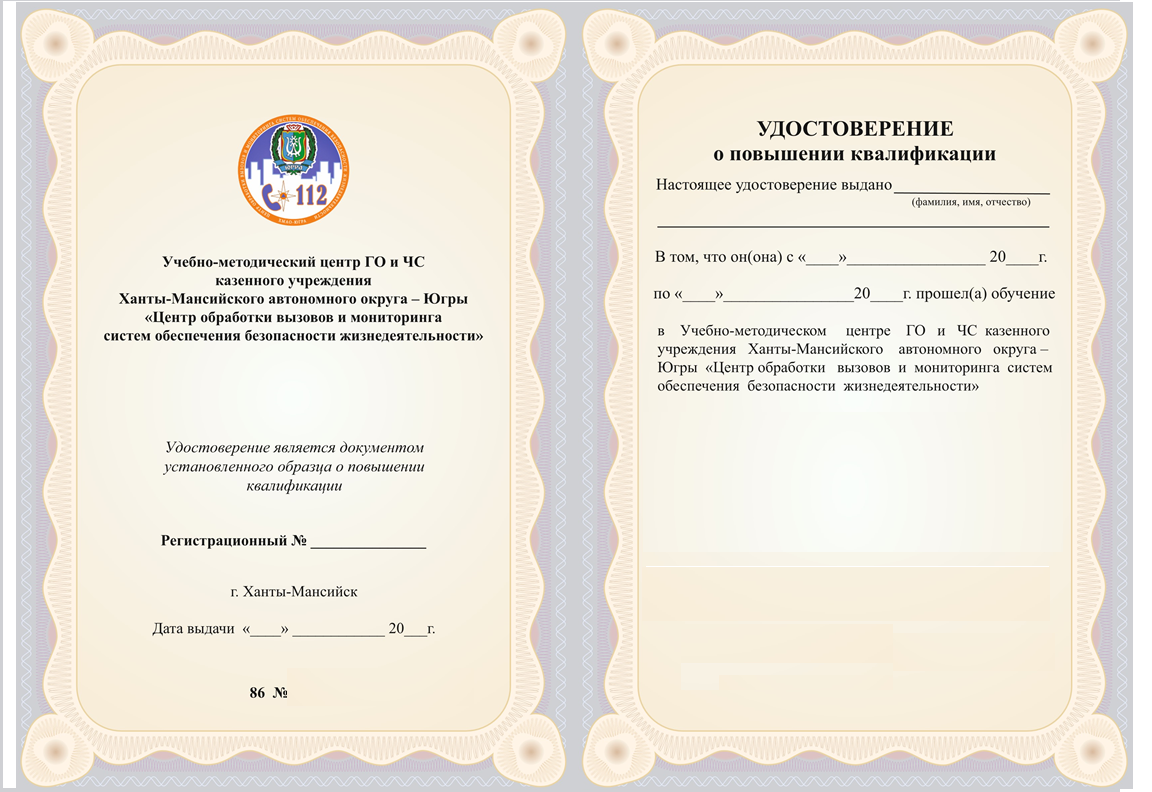 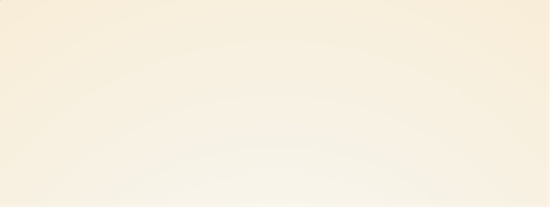 Учебно-методический центр ГО и ЧС  
казенного учреждения 
Ханты-Мансийского автономного округа – Югры 
«Центр обеспечения безопасности жизнедеятельности 
и призыва граждан на военную службу»
в учебно-методическом центре ГО и ЧС  казенного учреждения Ханты-Мансийского автономного округа – Югры 
«Центр обеспечения безопасности жизнедеятельности и призыва граждан на военную службу»
в учебно-методическом центре ГО и ЧС  казенного учреждения Ханты-Мансийского автономного округа – Югры 
«Центр обеспечения безопасности жизнедеятельности и призыва граждан на военную службу»
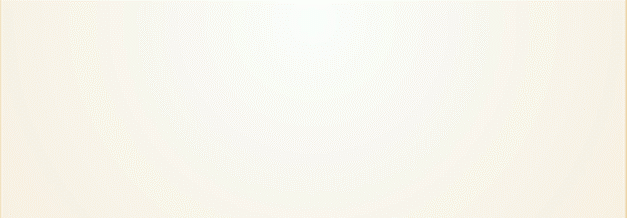 Директор КУ «Центра обеспечения безопасности жизнедеятельности и призыва граждан на военную службу»

 _____________________________________   (инициалы и фамилия)
                 мп

Начальник учебно-методического центра
 _____________________________________  (инициалы и фамилия)

Начальник отдела по подготовке 
специалистов в области ГОиЧС
   ____________________________________    (инициалы и фамилия)
000000
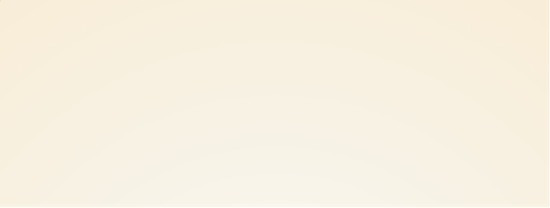 0
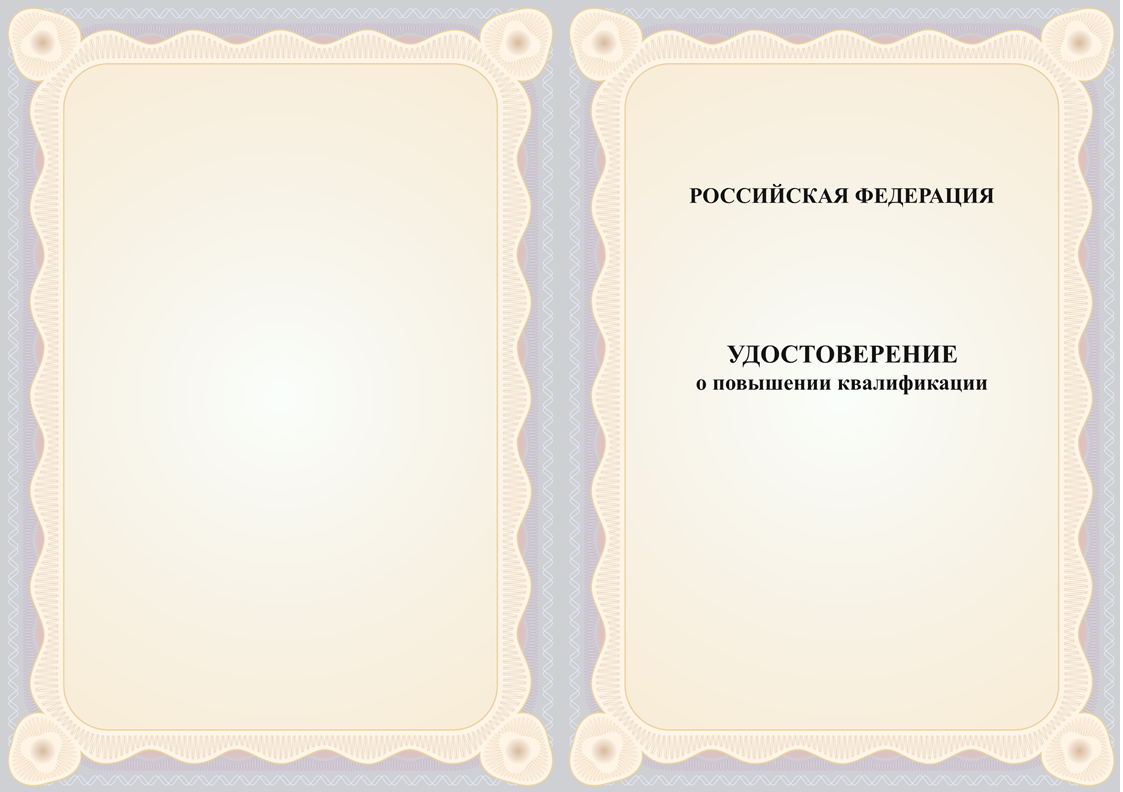